Как зовут Деда Мороза у народов бывших союзных республик
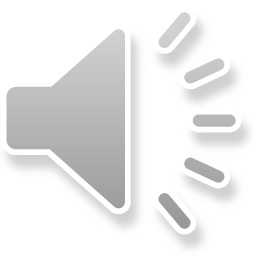 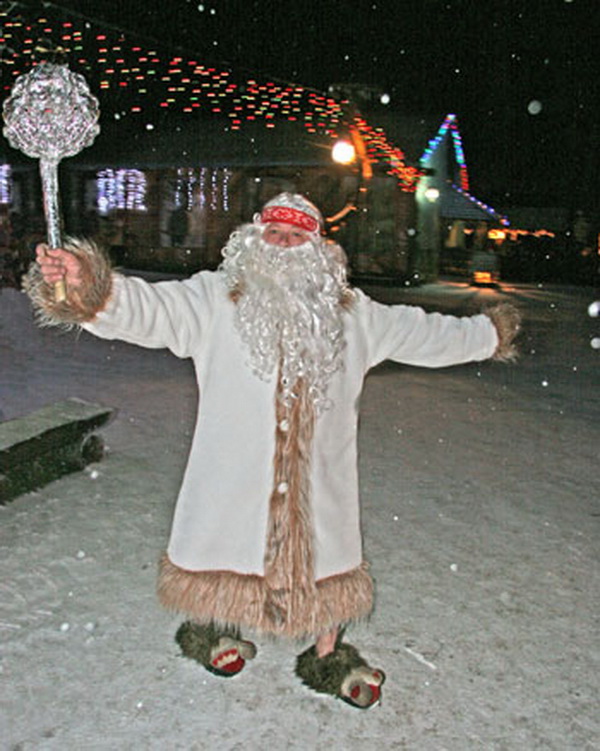 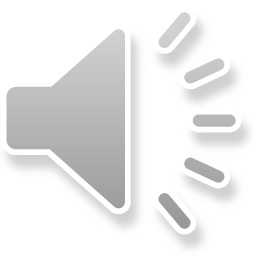 В Белоруссии —Зюзя
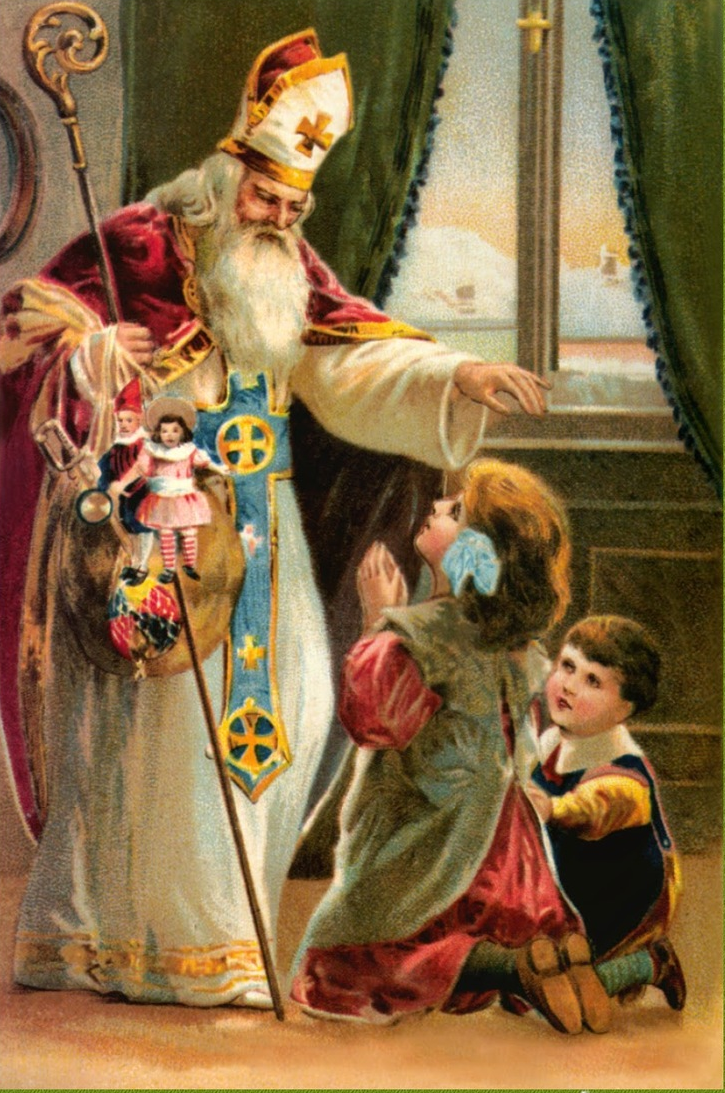 В Украине — Святий Миколай
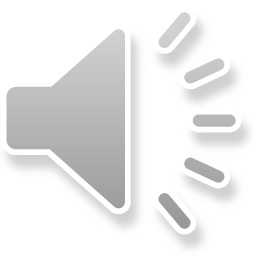 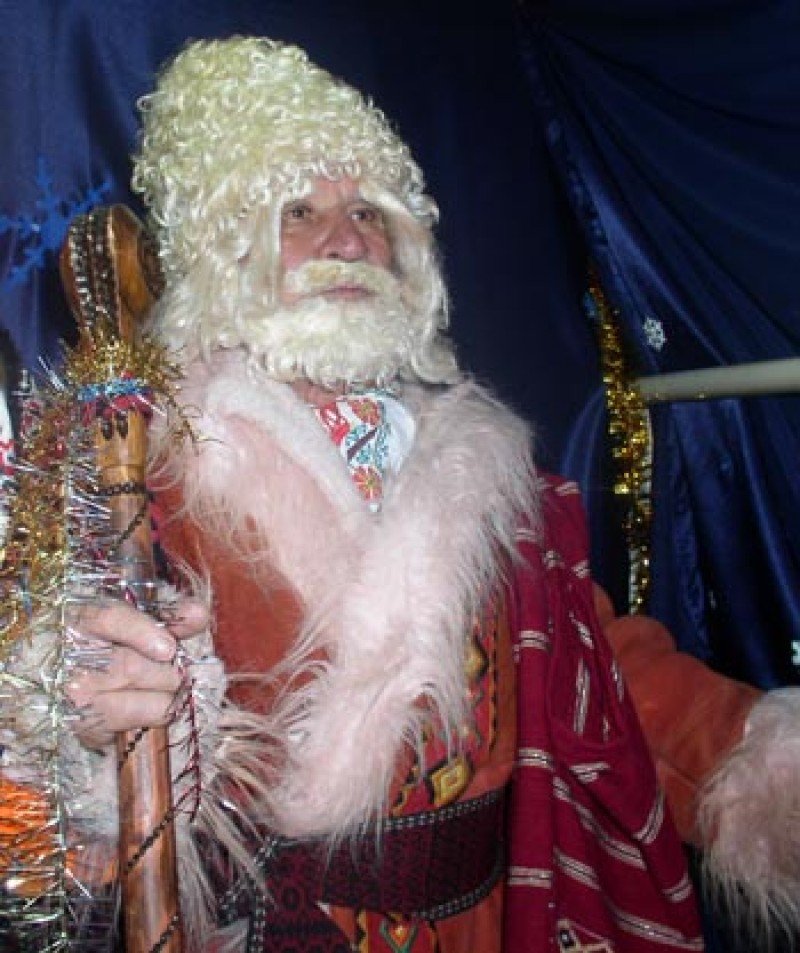 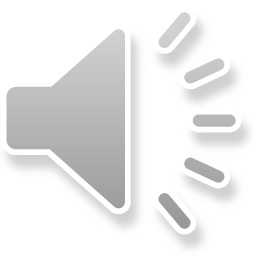 В Молдавии — Мош Кречун
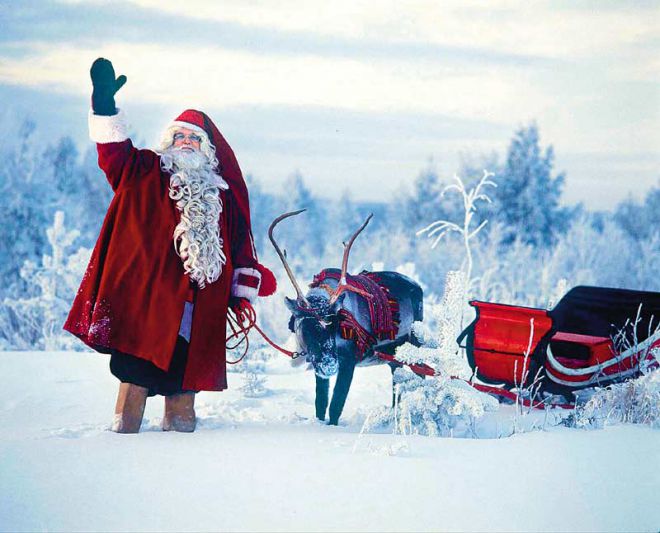 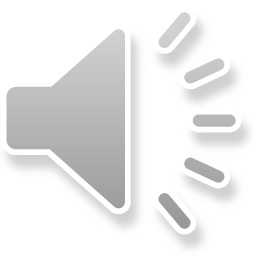 В Эстонии - Йыулуван
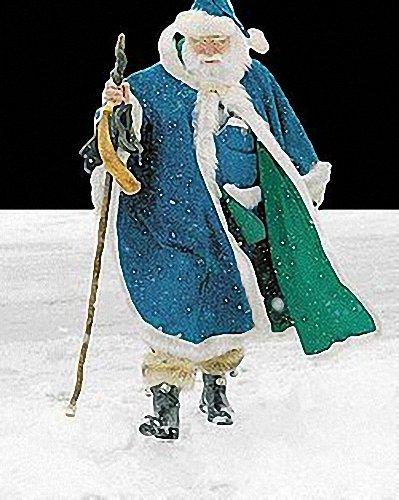 В Латвии - Салавецис
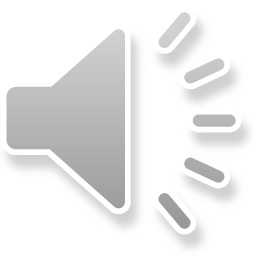 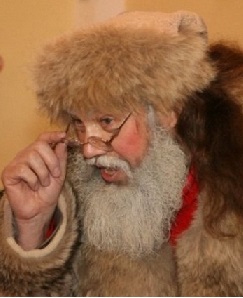 В Литве - Сенялис Шалтис
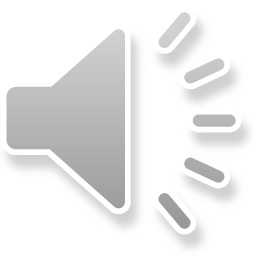 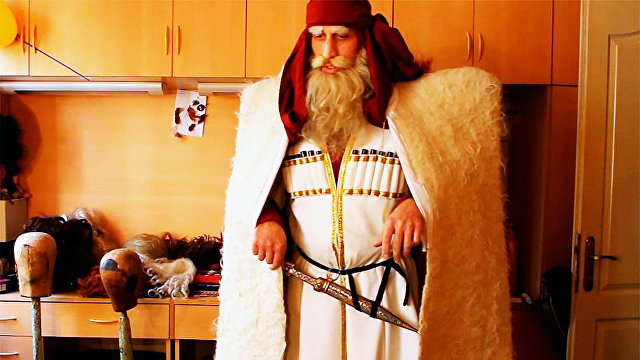 В Грузии — Товлис бабуа
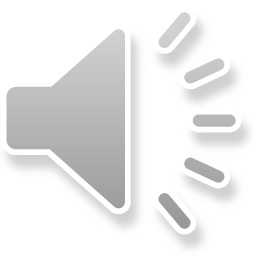 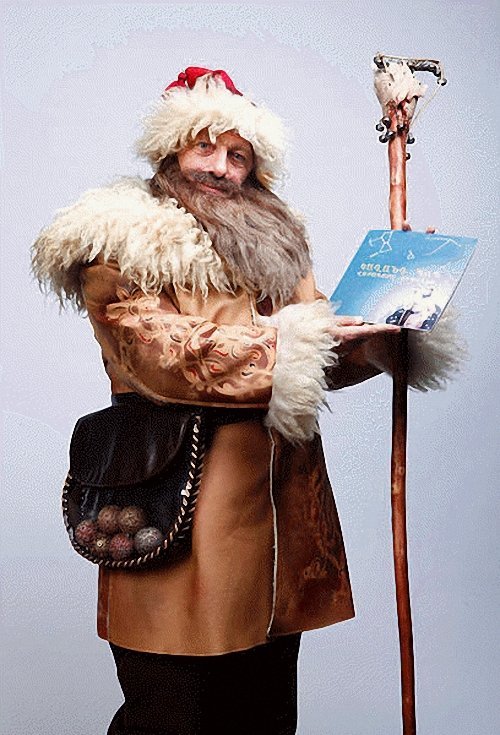 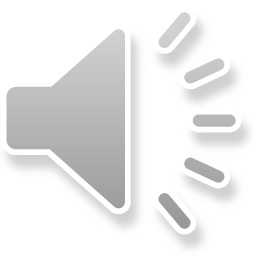 В Армении – Дзмер папи
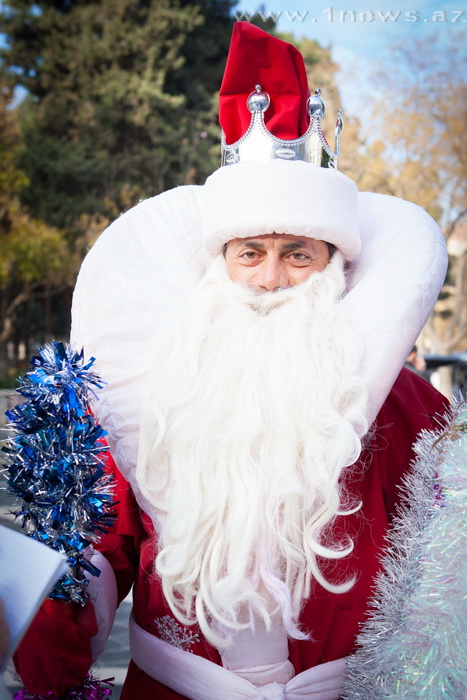 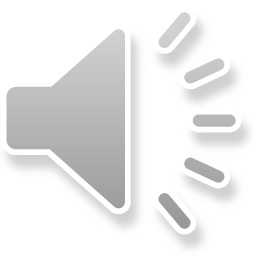 В Азербайджане – Шахта Баба
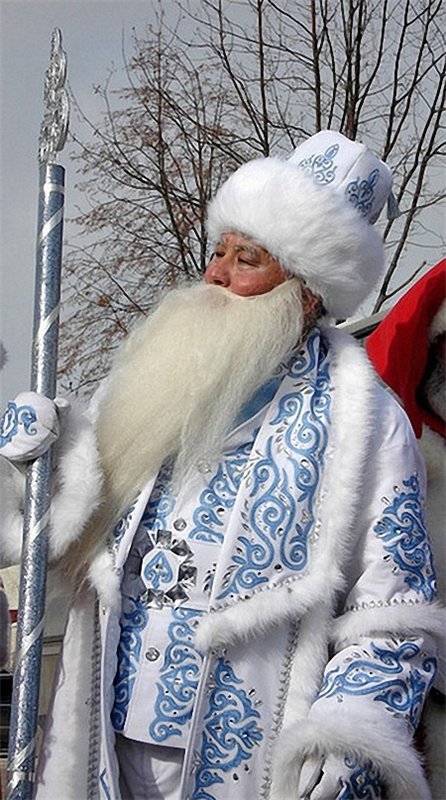 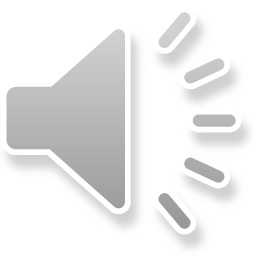 В Кыргызстане и Казахстане — Аяз Ата
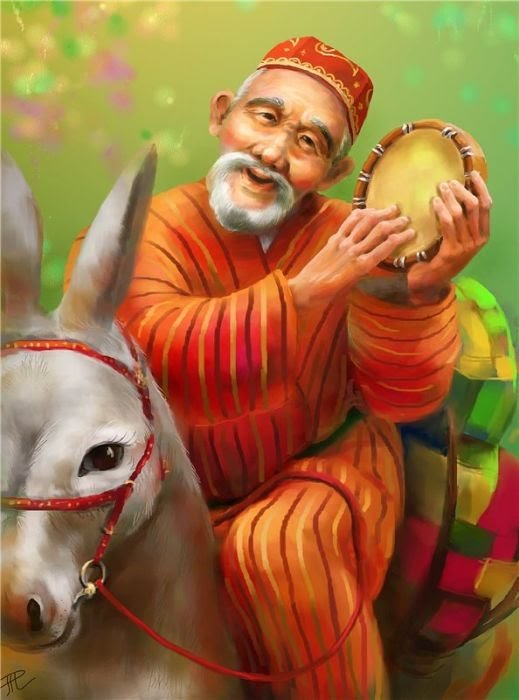 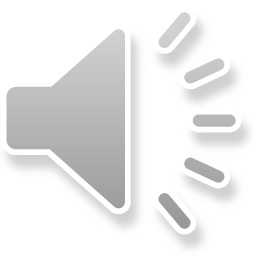 В Узбекистане — Корбобо
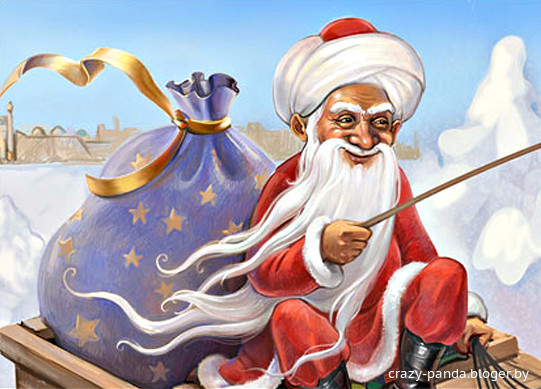 В Таджикистане— Бобои Барфи
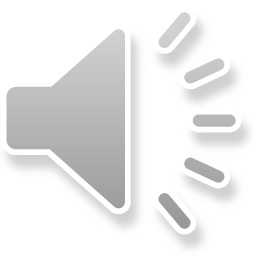 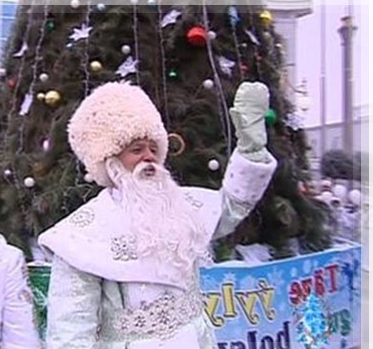 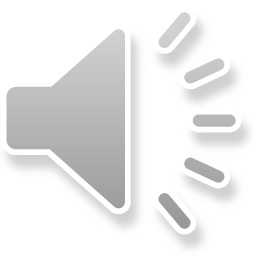 В Туркмении — Аяз баба